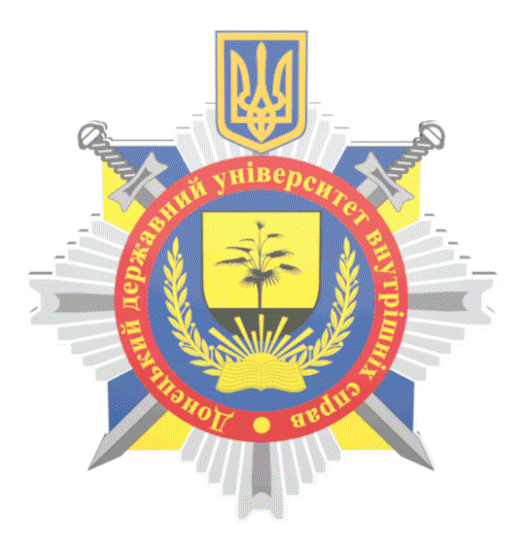 ДОНЕЦЬКИЙ
ДЕРЖАВНИЙ УНІВЕРСИТЕТ 
ВНУТРІШНІХ СПРАВ
Пріоритетні напрями забезпечення освітньої діяльності
ФАКУЛЬТЕТ № 2 ДонДУВС
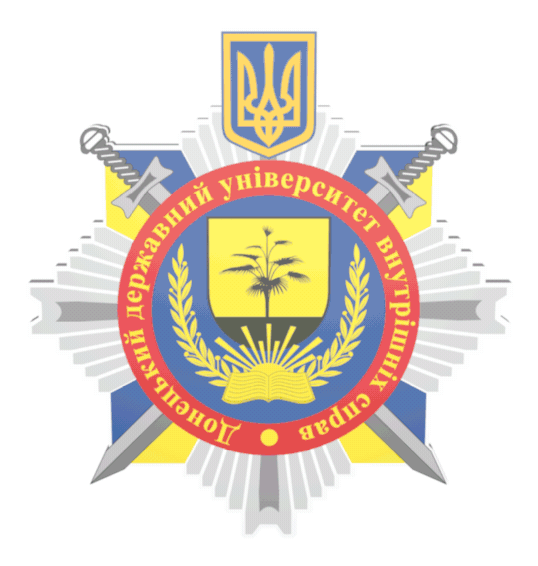 ДОНЕЦЬКИЙ
ДЕРЖАВНИЙ УНІВЕРСИТЕТ 
ВНУТРІШНІХ СПРАВ
КОНЦЕПЦІЯ 
ПІДГОТОВКИ ОПЕРАТОРІВ БПАК/ ПІЛОТІВ БПЛА
КАФЕДРА ТАКТИКО-СПЕЦІАЛЬНОЇ ПІДГОТОВКИ 
факультету №2 ДонДУВС
АКТУАЛЬНІСТЬ:
В умовах відбиття повномасштабної агресії рф, розвитку сучасних технологій, дефіциту традиційних засобів враження постає питання масової підготовки операторів БпАК/пілотів БпЛА. 
Після Перемоги така підготовка не втратить своєї актуальності – наявність у кожному структурному підрозділі НПУ підготовлених фахівців дозволить поліції якісно виконувати завдання щодо переслідування/враження правопорушників, розшуку безвісти відсутніх, супроводження проведення спеціальних поліцейських операцій, охорони об’єктів тощо.
МЕТА НАВЧАЛЬНОГО КУРСУ:
Оволодіння слухачами теоретичними знаннями та практичними навичками управління безпілотними авіаційними комплексами.
ЦІЛЬВА АУДИТОРІЯ:
здобувачі та здобувачки вищої освіти ДонДУВС;
слухачі Маріупольського центру первинної професійної підготовки «Академія поліції» ДонДУВС;
працівники Національної поліції України;
військовослужбовці Національної гвардії України та Збройних сил України;
члени добровольчих формувань територіальних громад;
члени підліткових  та молодіжних патріотичних організацій.
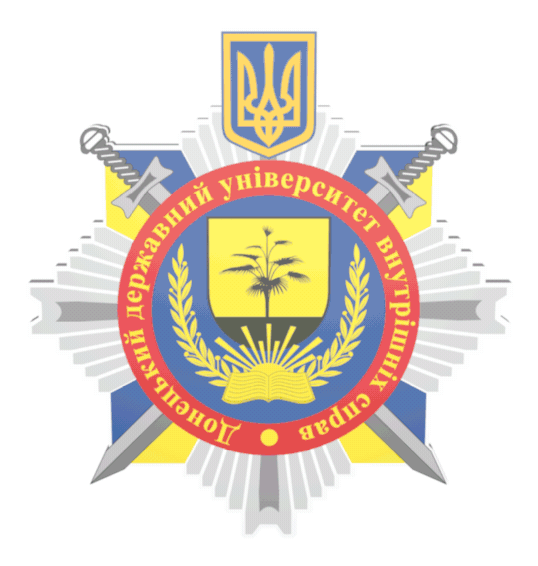 ПАРТНЕРИ НАВЧАЛЬНОГО КУРСУ:
Victory Drones – найбільший в Україні проєкт з підготовки операторів БпАК та забезпечення необхідними технологіями та обладнанням Збройних Сил України, Державної служби з надзвичайних ситуацій та медичних служб у співпраці з Генеральним штабом Збройних Сил України.
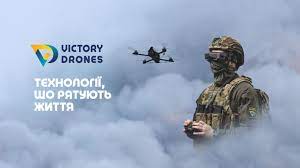 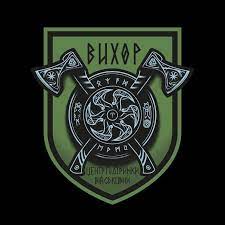 Академія «Вихор» – академія військово-тактичної підготовки пілотів FPV-дронів та загальної військової підготовки рекрутів Збройних Сил України
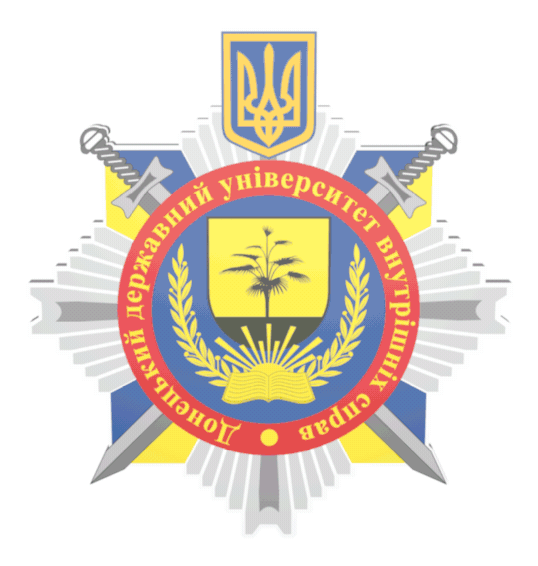 [Speaker Notes: 4]
Напрями підготовки:
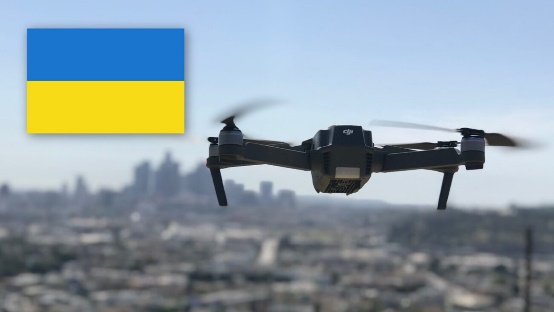 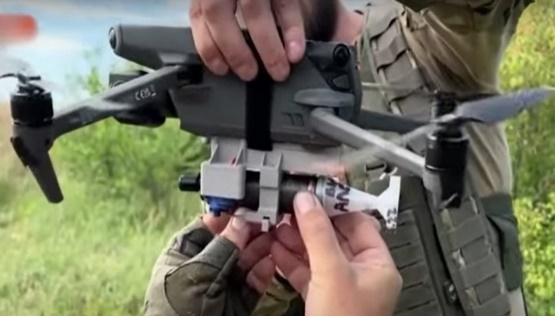 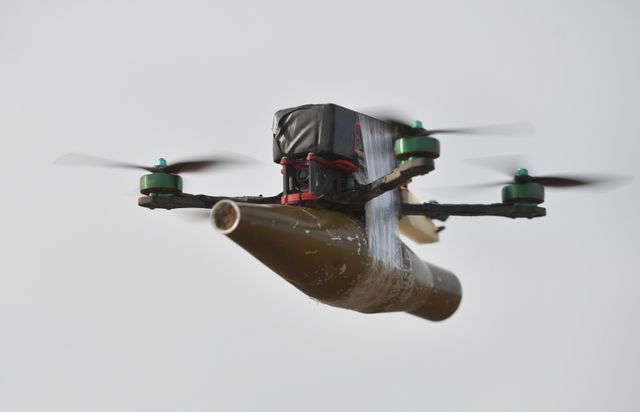 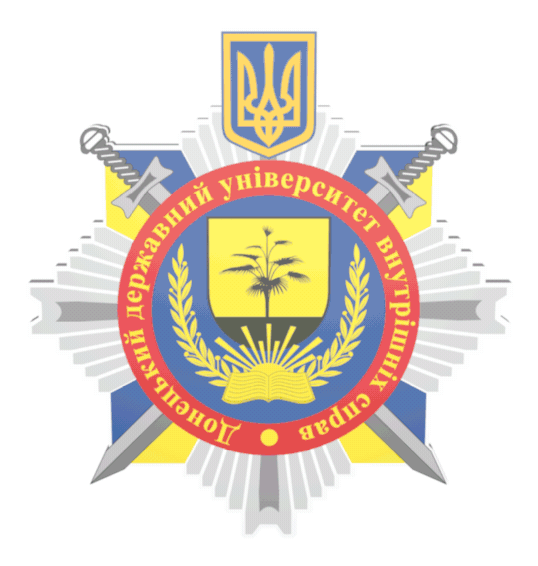 [Speaker Notes: 4]
Основні підготовчі етапи:
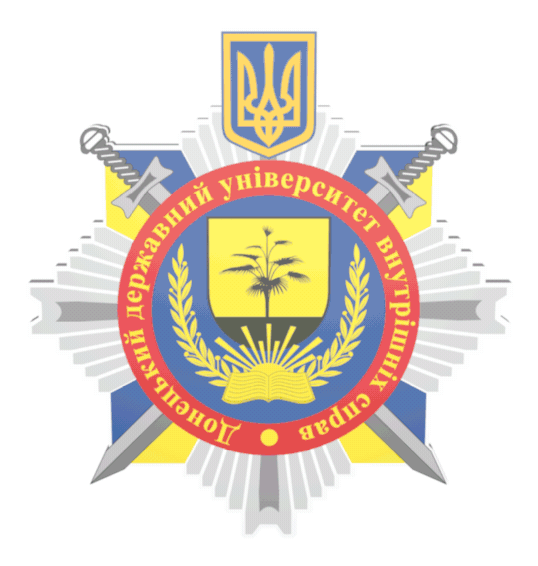 [Speaker Notes: 4]
Основні етапи підготовки 
операторів БпАК/ пілотів БпЛА
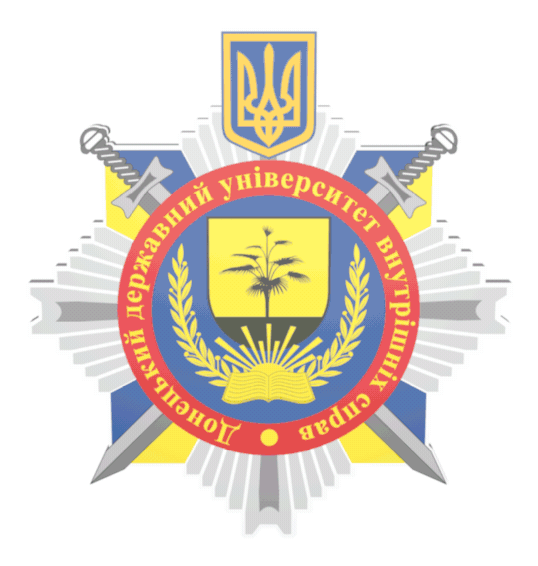 [Speaker Notes: 4]
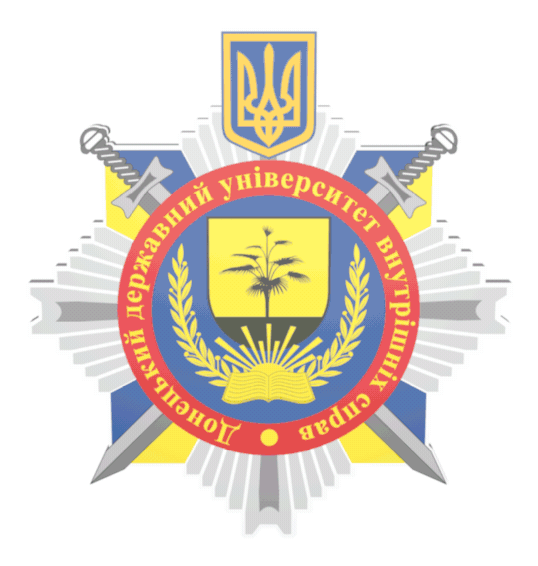 ДОНЕЦЬКИЙ
ДЕРЖАВНИЙ УНІВЕРСИТЕТ 
ВНУТРІШНІХ СПРАВ
ПРОЦЕСУАЛЬНИЙ ТРЕНАЖЕР

ТРЕНІНГОВА ПРОГРАММА ДЛЯ ПОЛІЦЕЙСЬКИХ ЩОДО РОБОТИ З ЛЮДЬМИ З РОЗЛАДАМИ АУТИСТИЧНОГО СПЕКТРУ
КАФЕДРА АДМІНІСТРАТИВНО-ПРАВОВИХ ДИСЦИПЛІН 
факультету № 2 ДонДУВС
ПРОЦЕСУАЛЬНИЙ ТРЕНАЖЕР
АКТУАЛЬНІСТЬ:
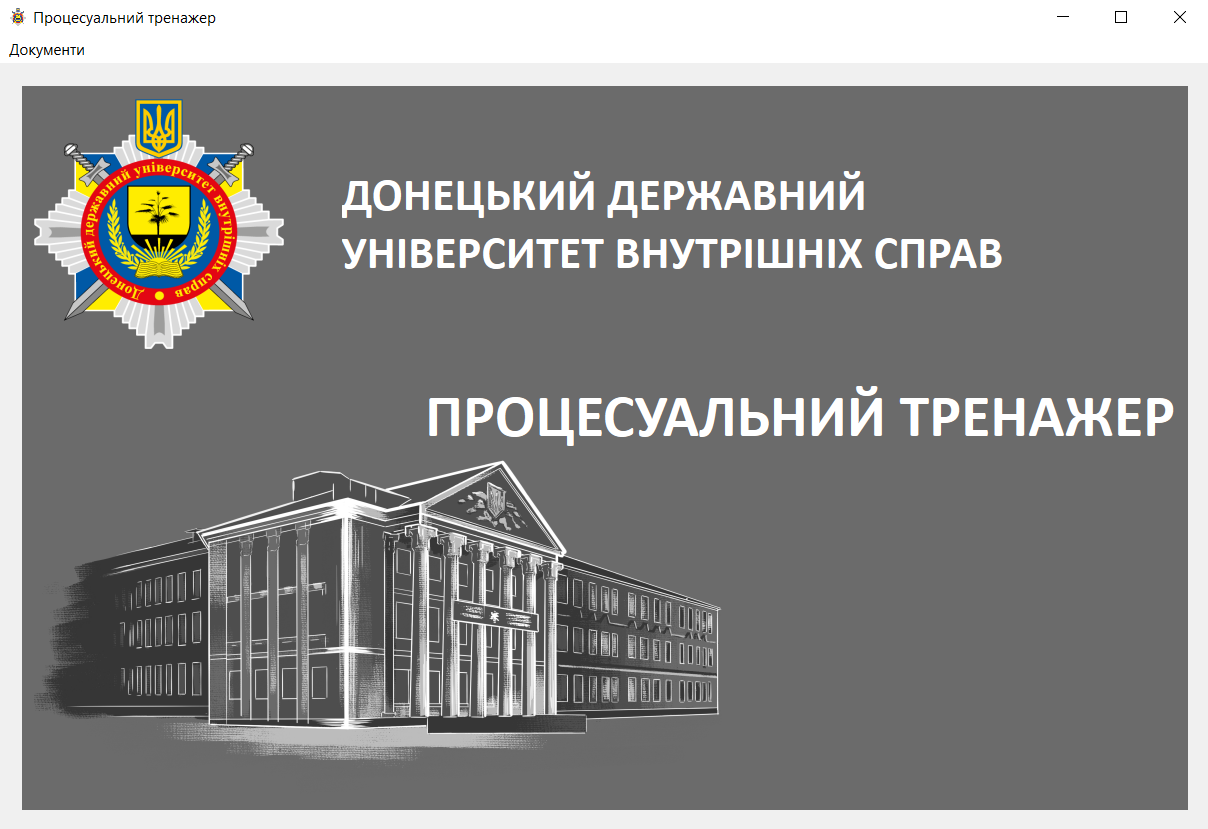 Створення інноваційного засобу навчання - тренажеру електронного заповнення поліцейськими (майбут-німи поліцейськими)  адміністра-тивно-процесуальних документів, упровадження автоматизації проце-су набуття відповідних компетент-ностей.
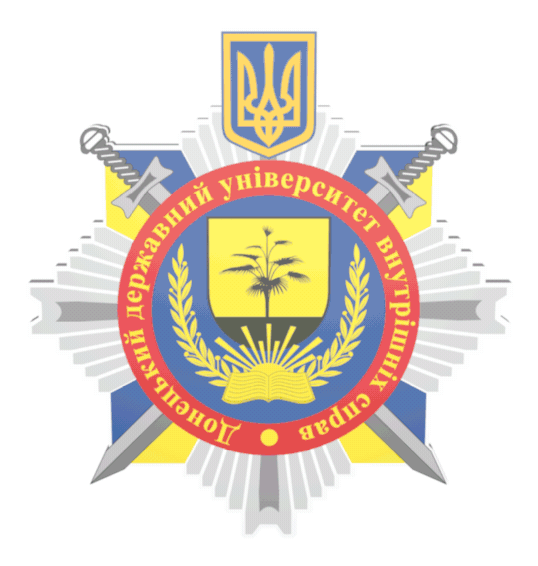 ДОНЕЦЬКИЙ
ДЕРЖАВНИЙ УНІВЕРСИТЕТ 
ВНУТРІШНІХ СПРАВ
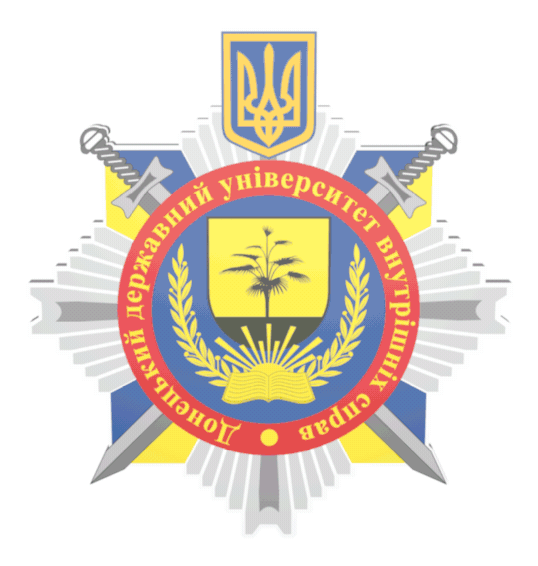 ПРОЦЕСУАЛЬНИЙ ТРЕНАЖЕР
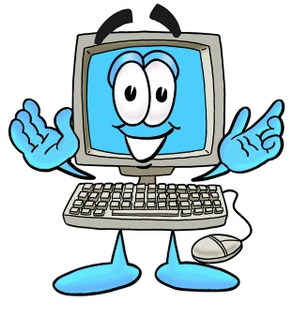 МЕТА :
Для забезпечення дисциплін професійно-практичного спрямування розроблення та впровадження в освітній процес спеціально створеного програмно-го продукту, який дозволяє сформувати компетентності із складання адміністративно-процесуальних документів під час документування адміністративних правопорушень.
ЦІЛЬОВА АУДИТОРІЯ : 
здобувачі вищої освіти;
слухачі первинної професійної підготовки;
діючі поліцейські в рамках післядипломної освіти;
слухачі навчальної програми «Поліцейський офіцер громади»;
інші зацікавлені суб’єкти
[Speaker Notes: 4]
МОЖЛИВОСТІ:
ПРОЦЕСУАЛЬНИЙ ТРЕНАЖЕР
містить шаблони бланкових адміністративно-процесуальних документів, кількість та перелік яких обираються з урахуванням наявних фабул ситуаційних завдань, що покроково заповнюються користувачами з подальшою генерацією заповненої інформації в єдиний документ, має можливості перегляду заповнених документів, їх збереження для подальшої відправки для перевірки.
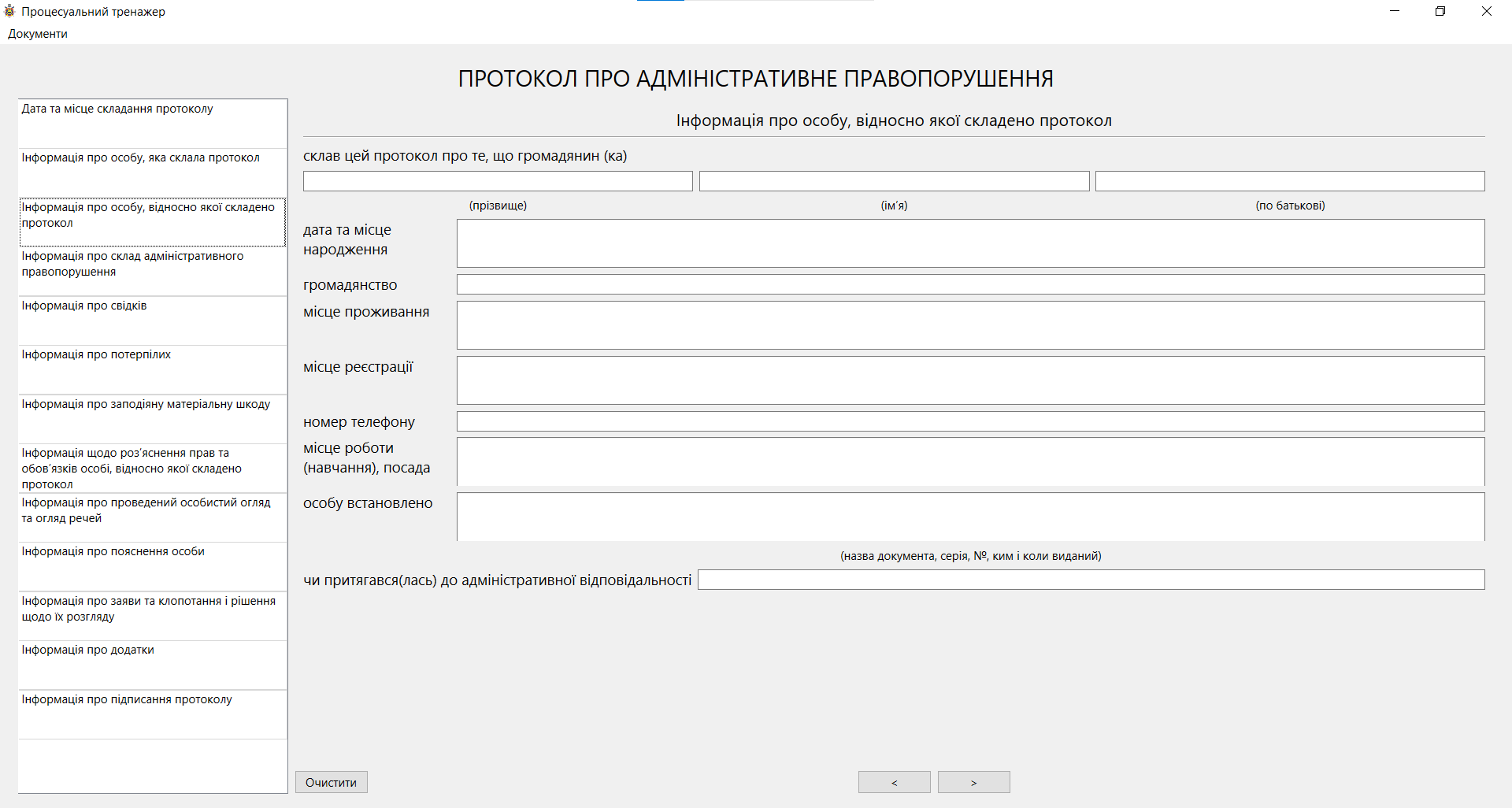 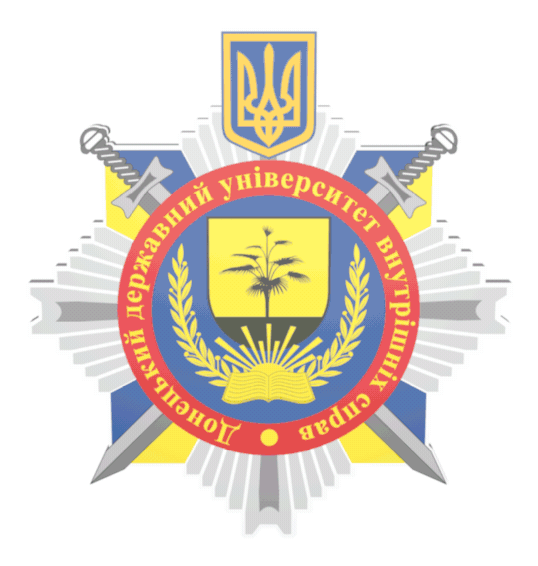 ДОНЕЦЬКИЙ
ДЕРЖАВНИЙ УНІВЕРСИТЕТ 
ВНУТРІШНІХ СПРАВ
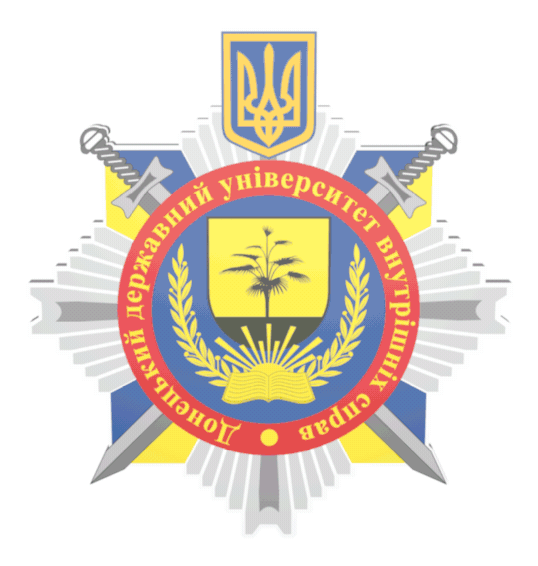 ПРОЦЕСУАЛЬНИЙ ТРЕНАЖЕР
[Speaker Notes: 4]
ТРЕНІНГОВА ПРОГРАММА ДЛЯ ПОЛІЦЕЙСЬКИХ ЩОДО РОБОТИ З ЛЮДЬМИ З РОЗЛАДАМИ АУТИСТИЧНОГО СПЕКТРУ
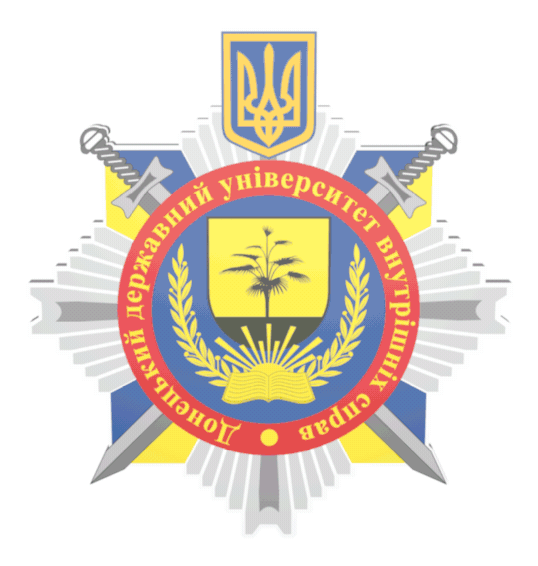 ВІДПОВІДНІСТЬ ПРІОРІТЕТАМ РОЗВИТКУ НПУ:
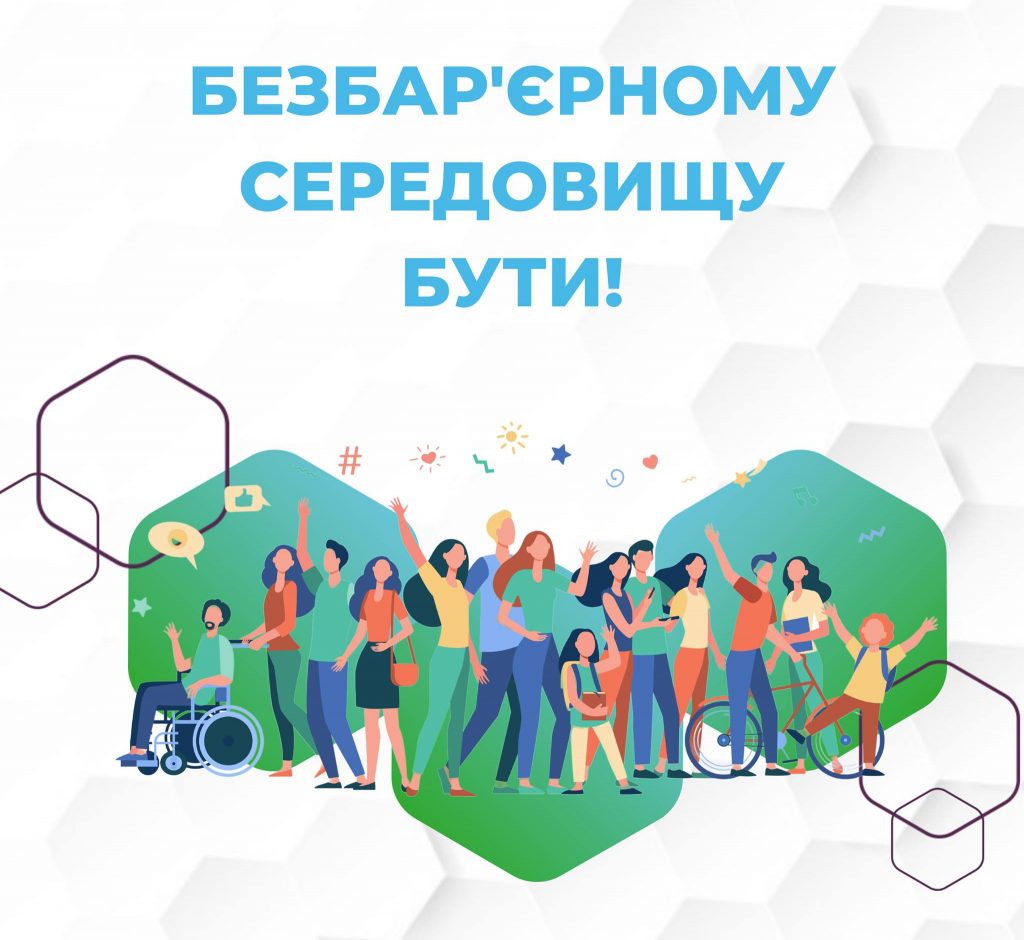 План заходів Національної поліції України щодо виконання плану заходів на 2023-2024 роки з реалізації Національної стратегії із створення безбар’єрного простору в Україні на період до 2030 року, затвердженого розпорядженням Кабінету Міністрів України від 25 квітня 2023 року   №372-р.
[Speaker Notes: 4]
ТРЕНІНГОВА ПРОГРАММА ДЛЯ ПОЛІЦЕЙСЬКИХ ЩОДО РОБОТИ З ЛЮДЬМИ З РОЗЛАДАМИ АУТИСТИЧНОГО СПЕКТРУ
АКТУАЛЬНІСТЬ:
Олена Зеленська:
«Дуже різняться люди, які мають аутизм: хтось комунікує вільно, хтось – за допомогою спеціальних карток, а хтось узагалі не комунікує. Одні здатні жити самостійно, інші потребують постійної підтримки, але одна риса є спільною для всіх людей з аутизмом: високий рівень тривоги й постійного стресу через непередбачуваність світу»
В Україні станом на 2023 рік відповідно до даних електронної системи охорони здоров’я загалом обліковано 20 936 дітей з діагнозом «розлад аутистичного спектру» (аутизм). При цьому мільйони дорослих належать до цього спектру.
Щороку кількість осіб збільшується на 30%
ПРАЦІВНИКИ ПОЛІЦІЇ НЕ МАЮТЬ НАВИЧОК РОБОТИ, СПІЛКУВАННЯ З ТАКИМИ ЛЮДЬМИ
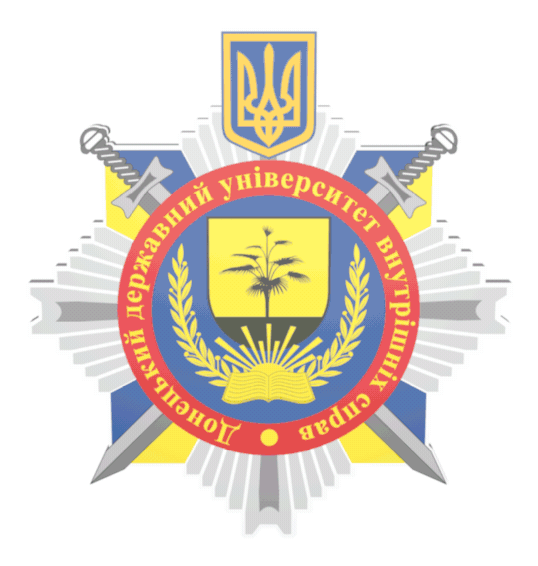 ДОНЕЦЬКИЙ
ДЕРЖАВНИЙ УНІВЕРСИТЕТ 
ВНУТРІШНІХ СПРАВ
ТРЕНІНГОВА ПРОГРАММА ДЛЯ ПОЛІЦЕЙСЬКИХ ЩОДО РОБОТИ З ЛЮДЬМИ З РОЗЛАДАМИ АУТИСТИЧНОГО СПЕКТРУ
МЕТА:
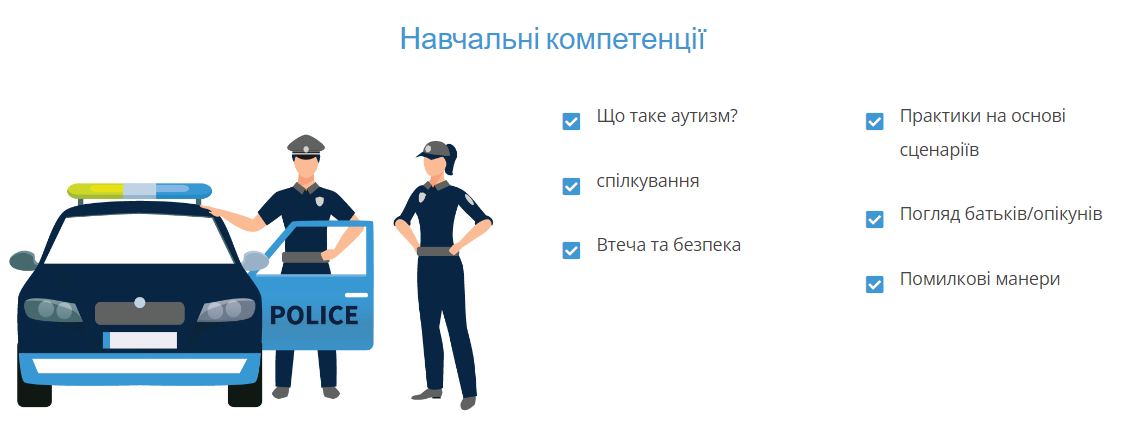 підвищення обізнаності поліцейсь-ких (майбутніх поліцейських) про аутизм, ідентифікацію людей з розладами аутистичного спектру, техніки спілкування та взаємодії з людьми з аутизмом, а також про передові методи безпеки та зниження ескалації при роботі з такими людьми.
ЦІЛЬОВА АУДИТОРІЯ : 
здобувачі вищої освіти;
слухачі первинної професійної підготовки;
діючі поліцейські в рамках післядипломної освіти;
слухачі навчальної програми «Поліцейський офіцер громади»;
інші зацікавлені суб’єкти
СТВОРЕННЯ ВІЗУАЛЬНОГО СЛОВНИКА ПОЛІЦЕЙСЬКИХ СИТУАЦІЙ ДЛЯ РОБОТИ З ДІТЬМИ З РАС
МЕТА:
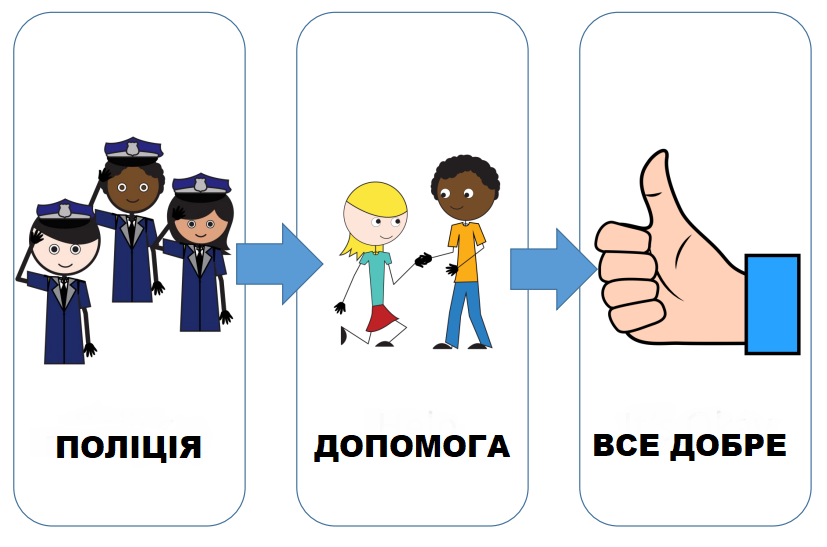 Створення візуального словника для спілкування поліцейських з дітьми з розладами аутистичного спектру, заснованого на методиці PECS (Picture Exchange Communication System) - системи для спілкування, коли використовуються не слова, а картинки.

Формування навичок роботи за методикою PECS
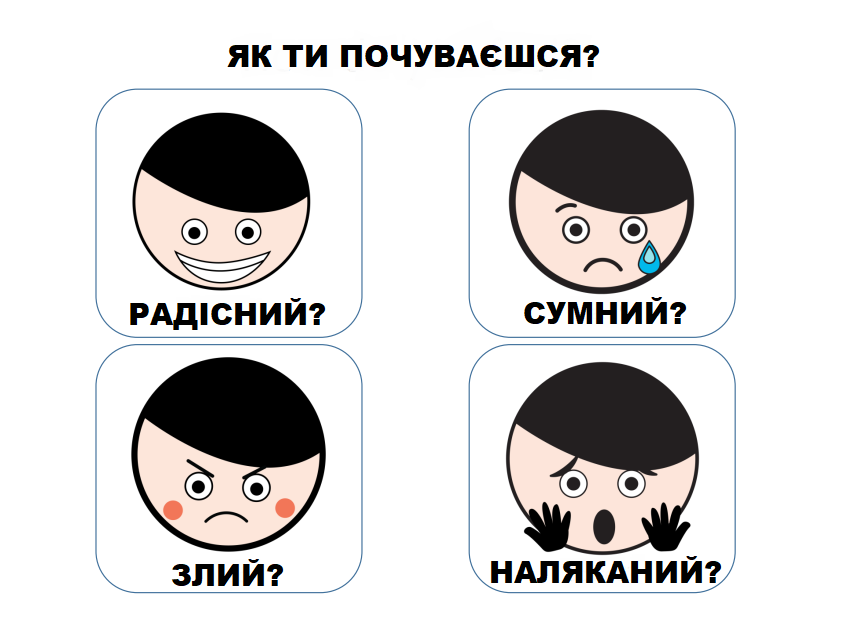 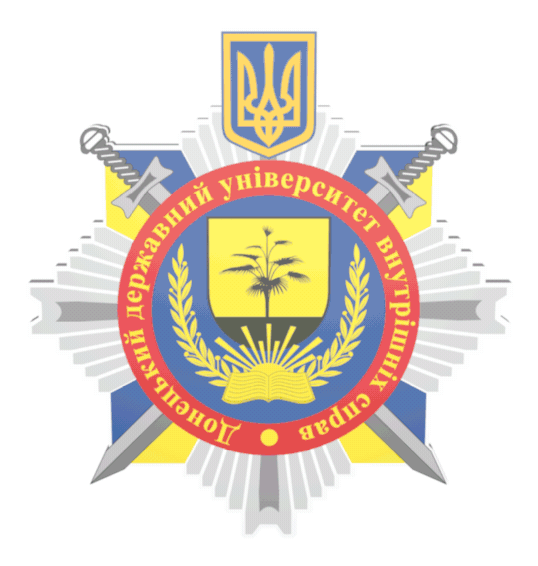 ТРЕНІНГОВА ПРОГРАММА ДЛЯ ПОЛІЦЕЙСЬКИХ ЩОДО РОБОТИ З ЛЮДЬМИ З РОЗЛАДАМИ АУТИСТИЧНОГО СПЕКТРУ
[Speaker Notes: 4]